I año. Taller de Volumen (forma-espacio) (3-10003-2)
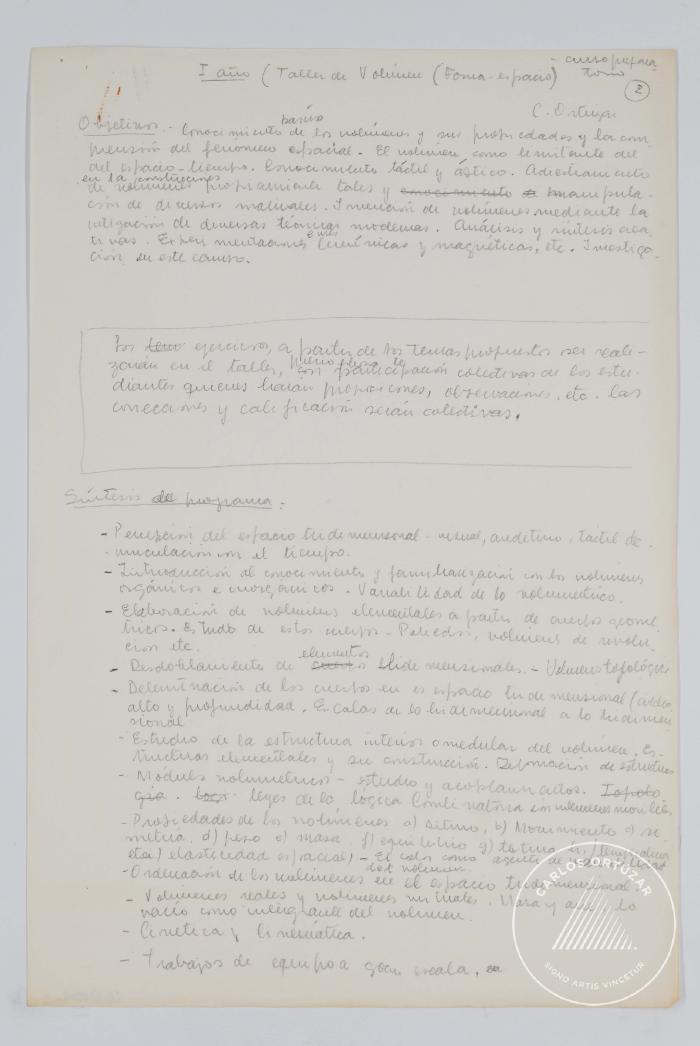 Programa forma color I básico 1973 (3-10006)
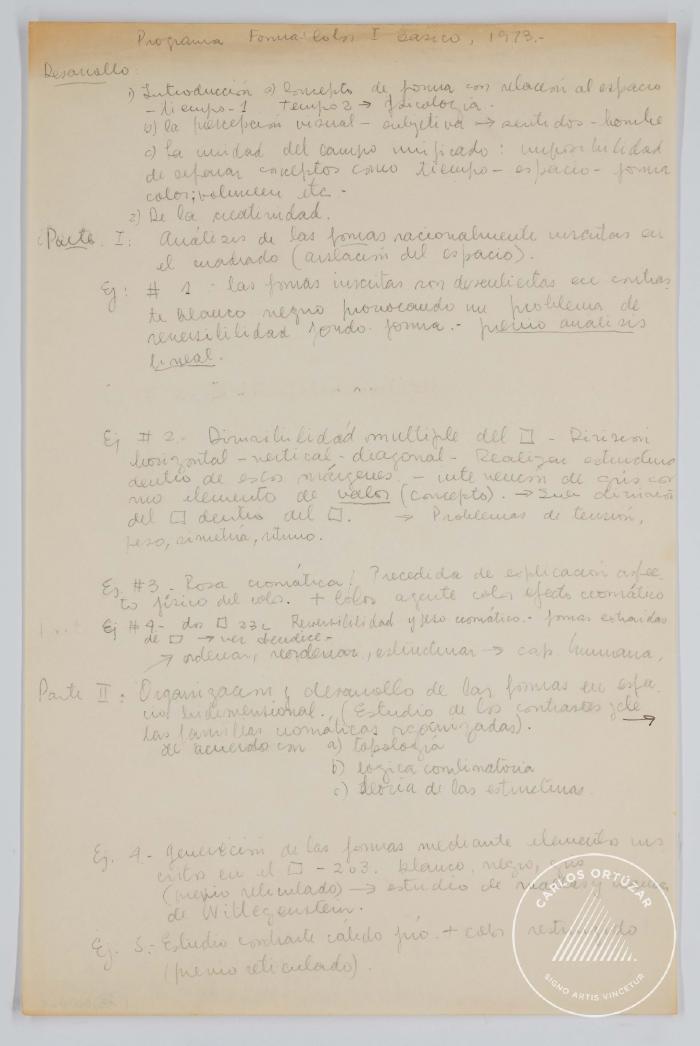 Taller de volumen (3-10010)
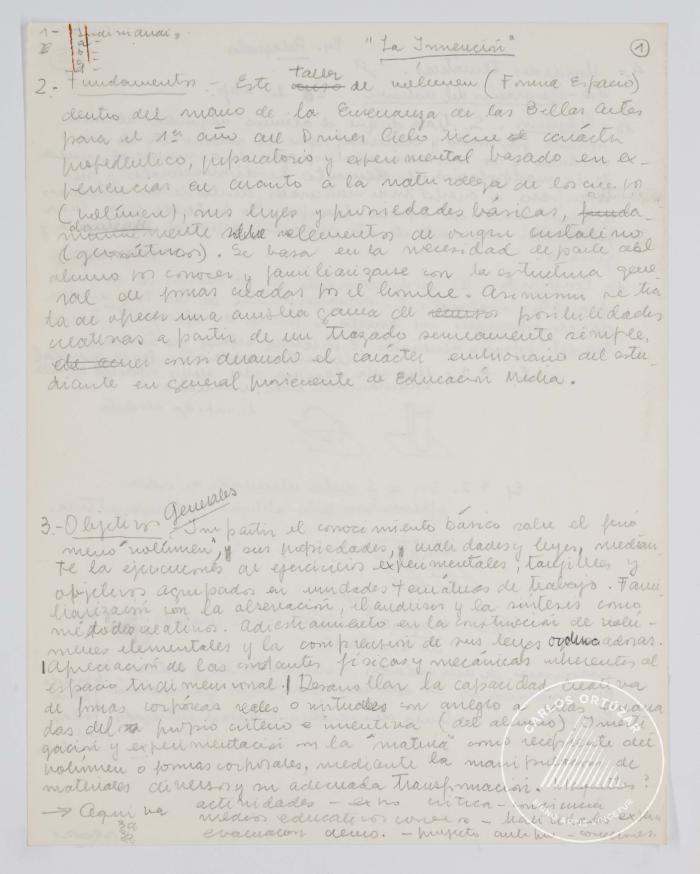 Taller forma y color. Curso preparatorio (3-10011)
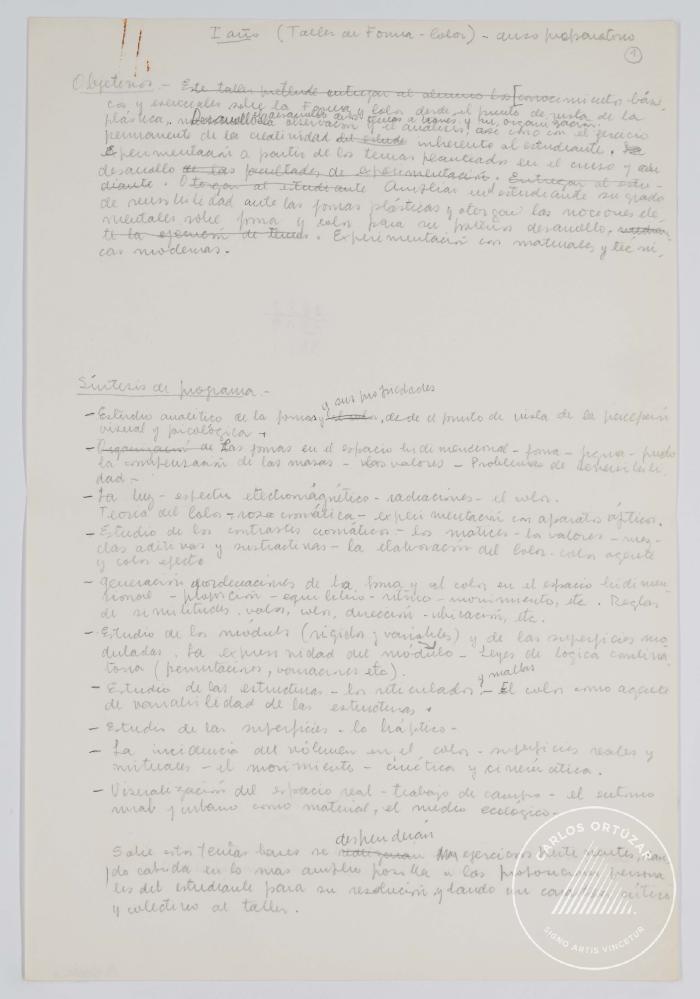 Taller de composición (3-10019)
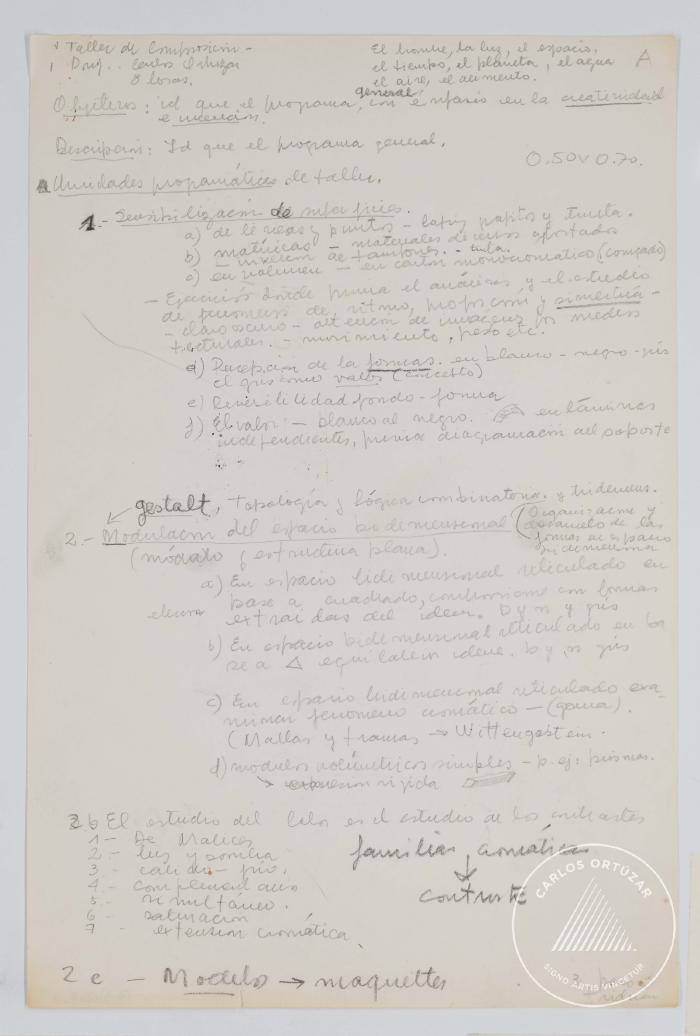 Taller composición. Desarrollo real (3-10021)
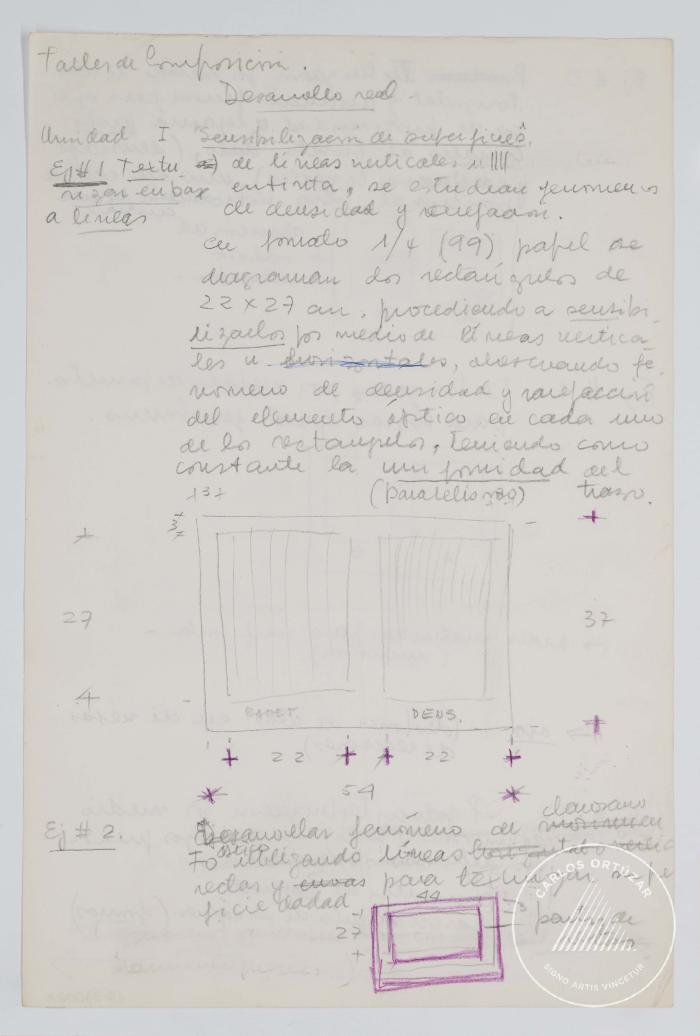 Introducción a color (sic) (3-30003)
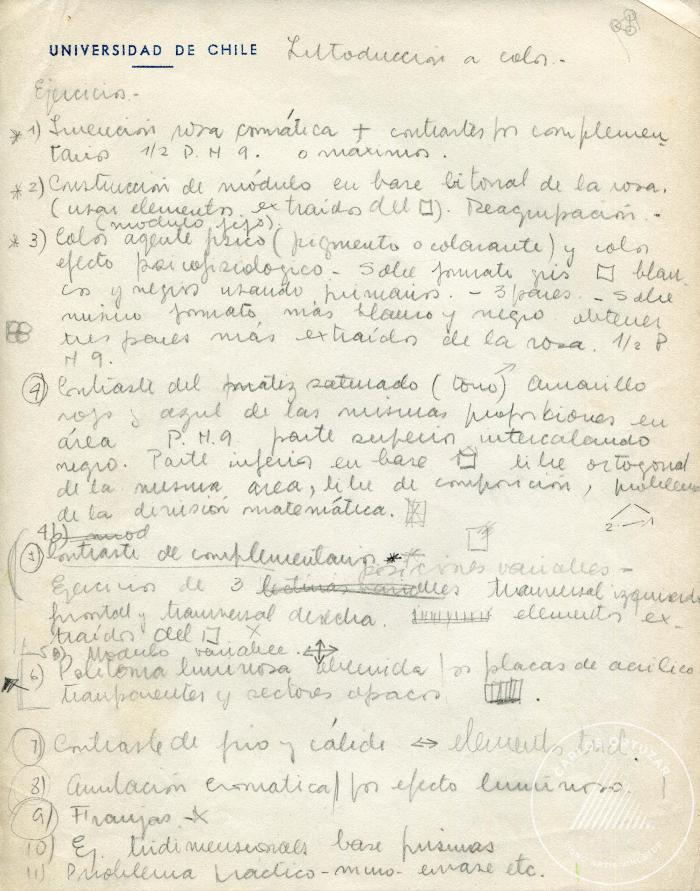 Desarrollo real. Parte I y Parte II (3-30004)
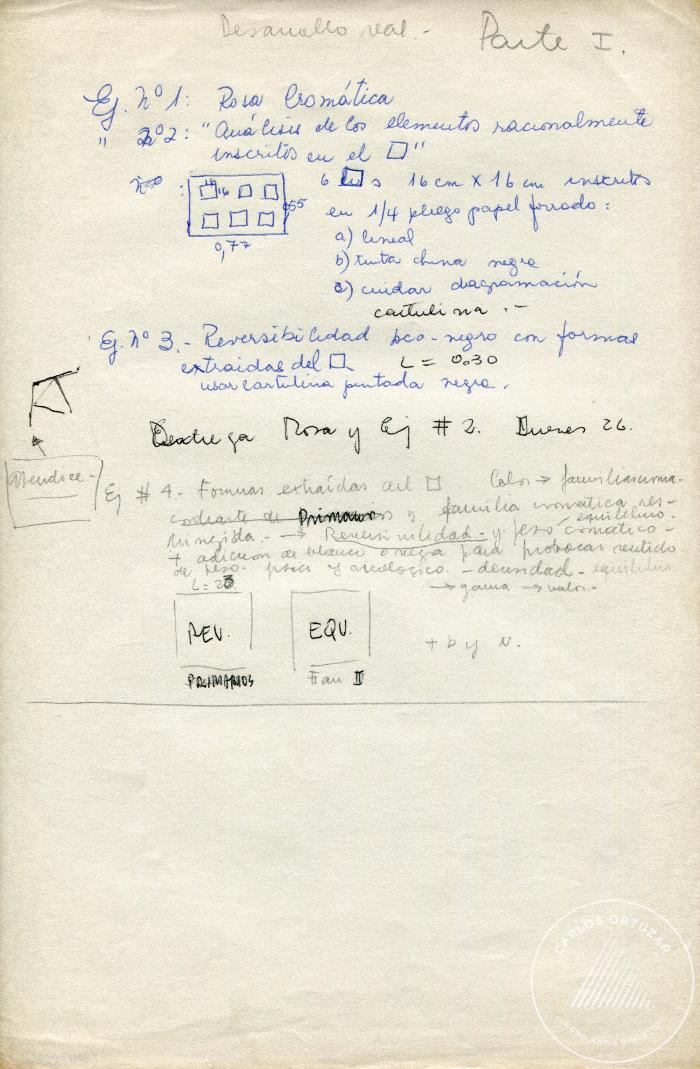 Taller de composición 1985. Desarrollo real (3-30007)
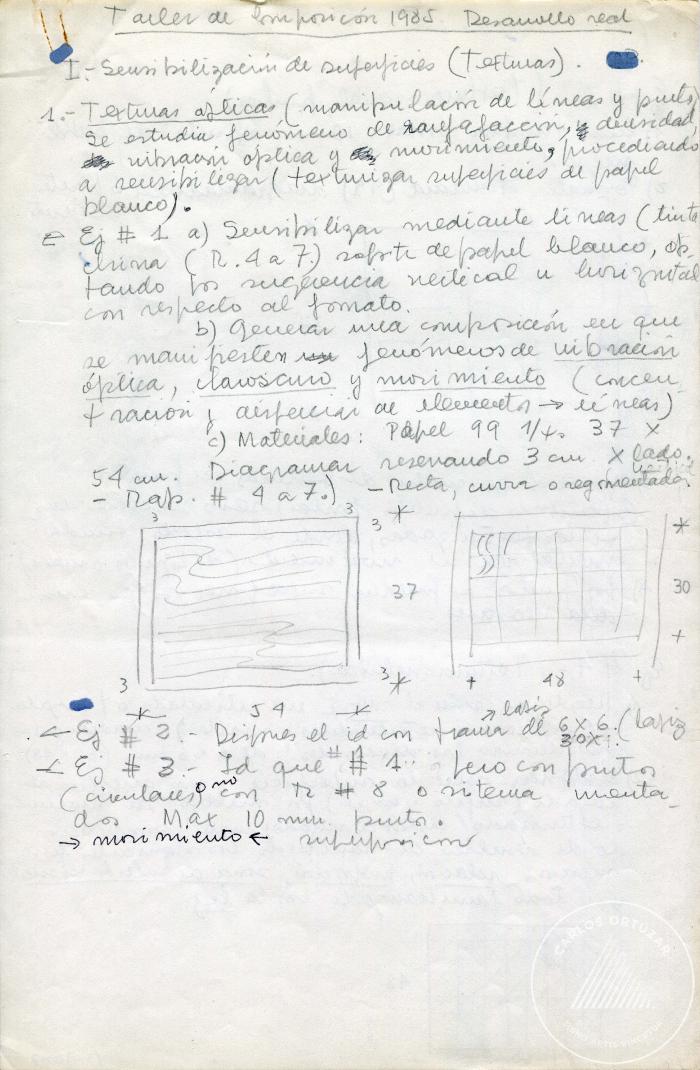 Dibujos geométricos y rayados sobre papel (4-10002)
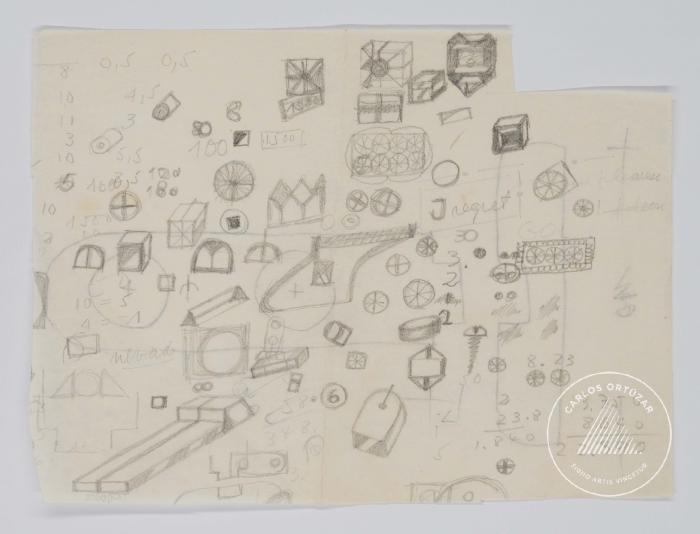 Anotaciones numéricas y garabatos geométricos sobre papel mantequilla (4-10003)
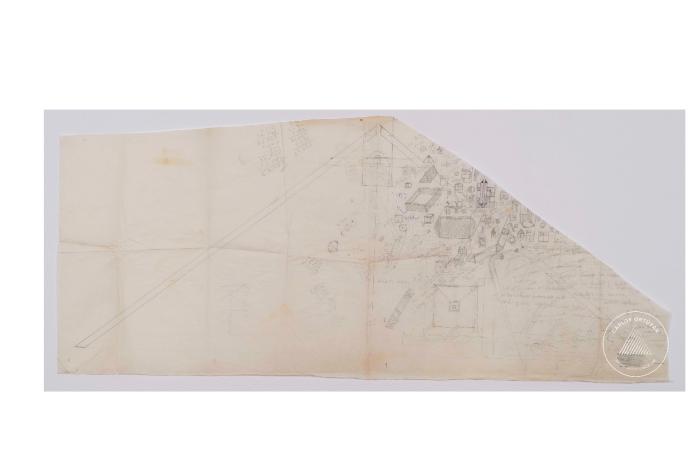 Anotación y garabatos escritos sobre papel mantequilla de borde circular (4-10004)
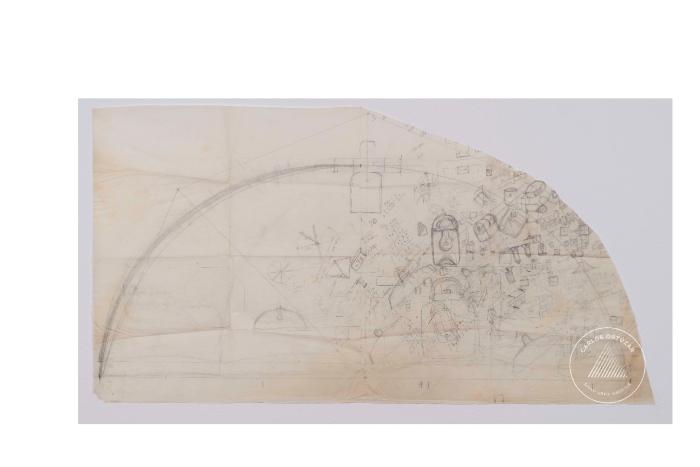 Detalles de diseño de lamparas (4-20001)
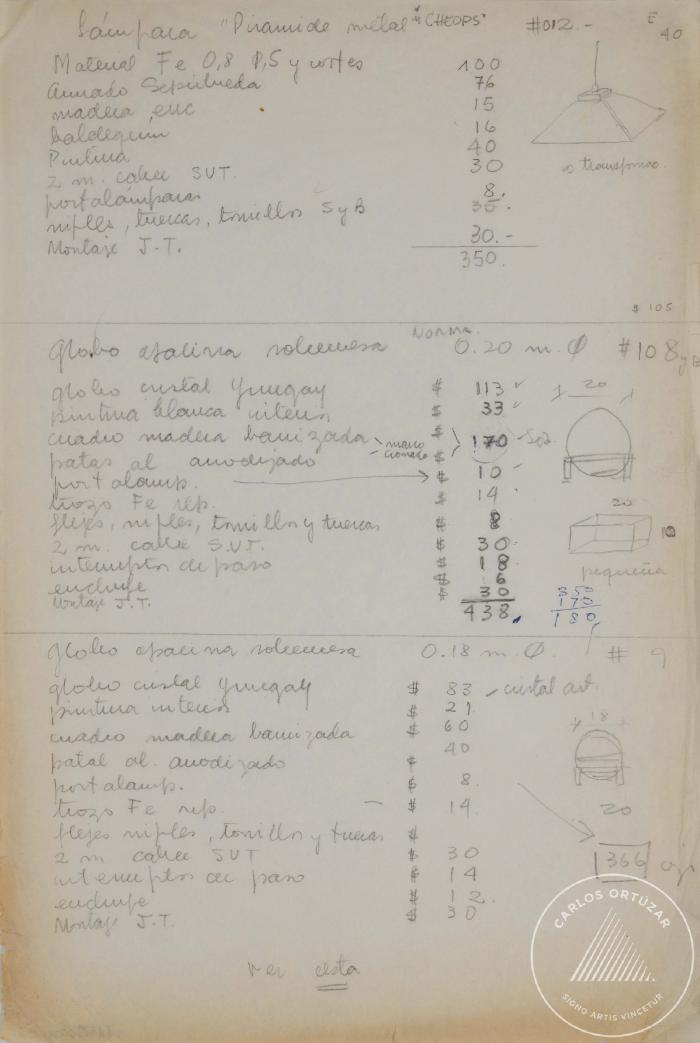 Cuaderno de croquis (4-30001)
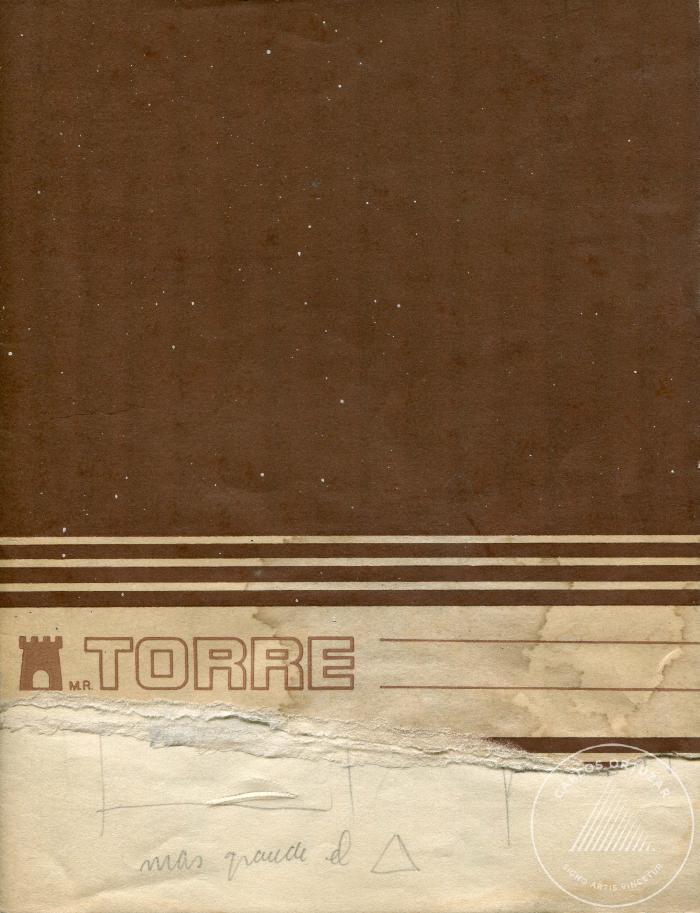 Croquis pinturas 1 (4-30002)
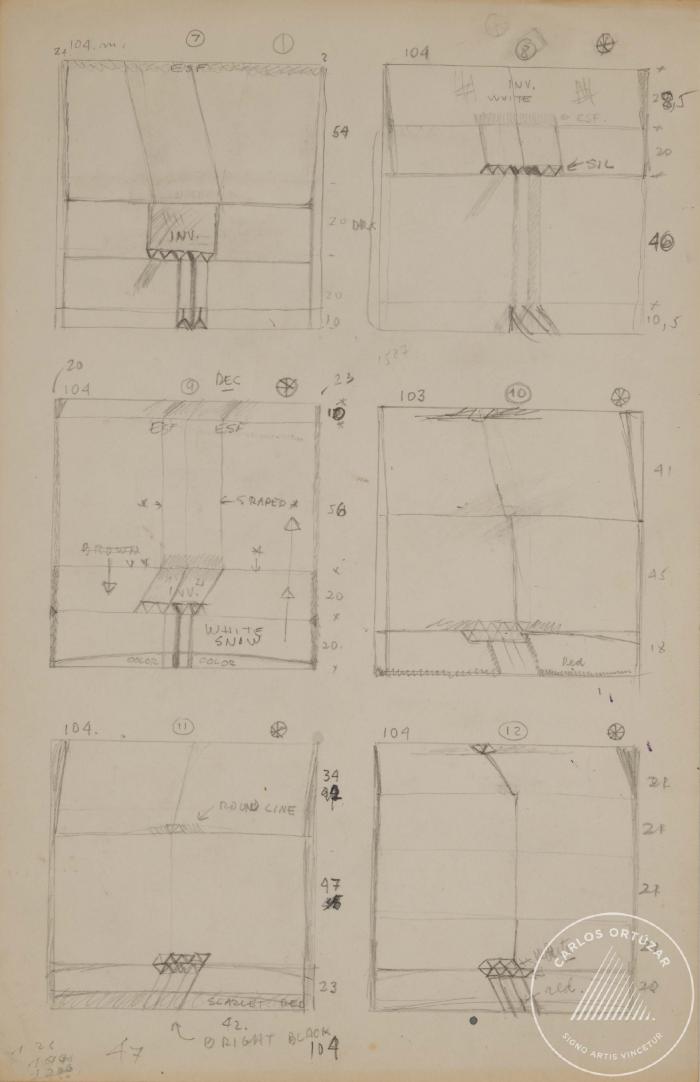 Croquis pinturas 2 (4-30003)
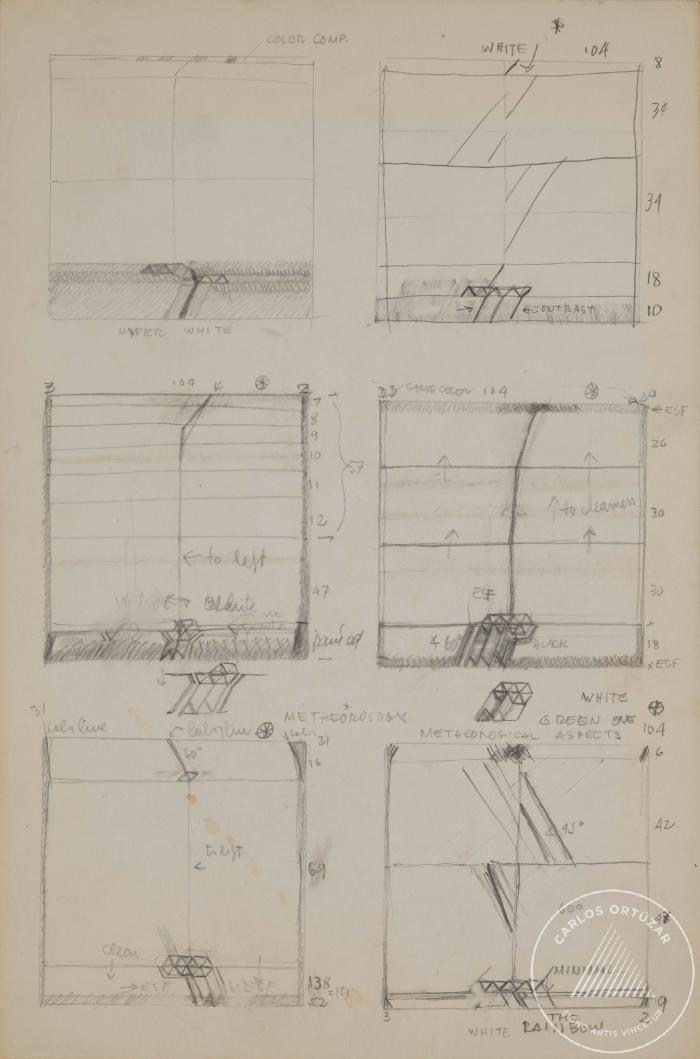 Croquis de pintura 3 (4-30004)
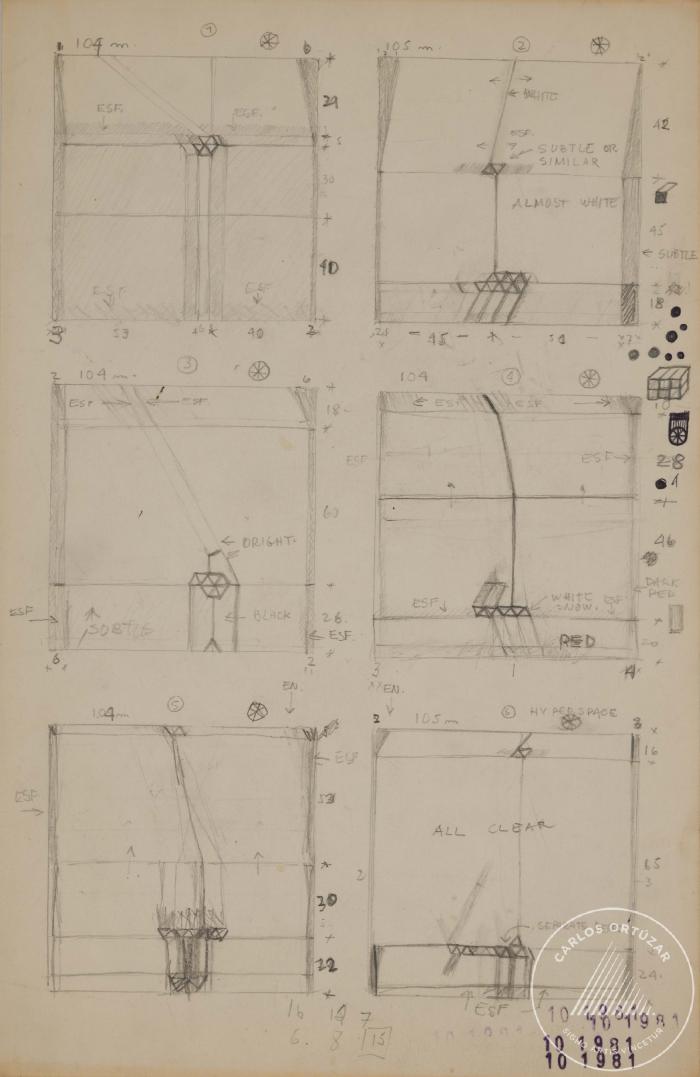 Croquis de pintura 4 (4-30005)
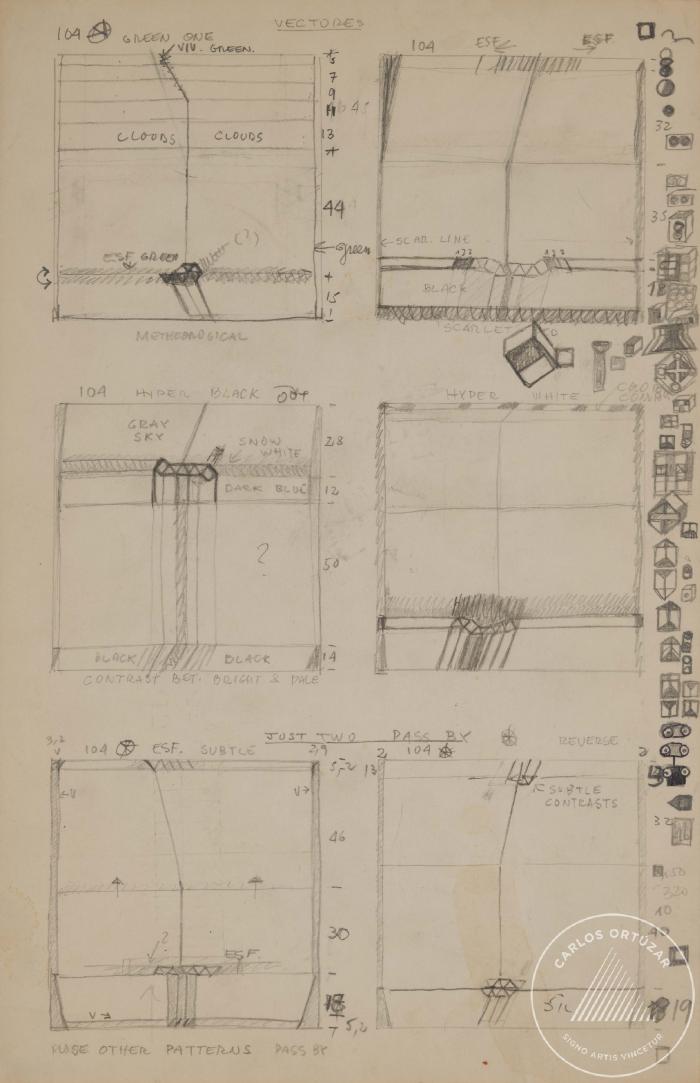 Croquis de pintura 5 (4-30006)
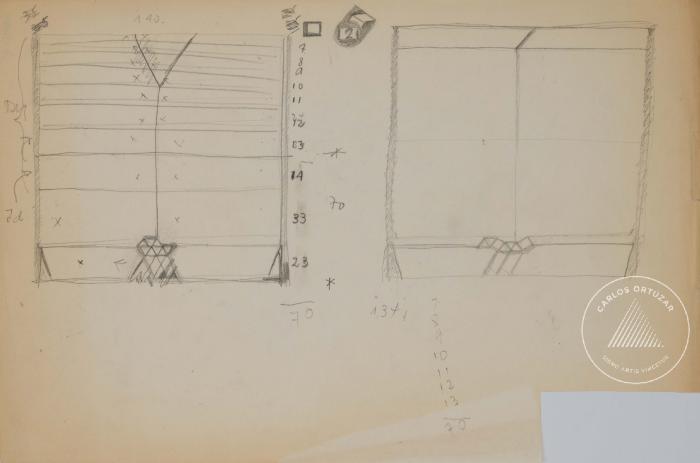 Croquis de pintura 6 (4-30007)
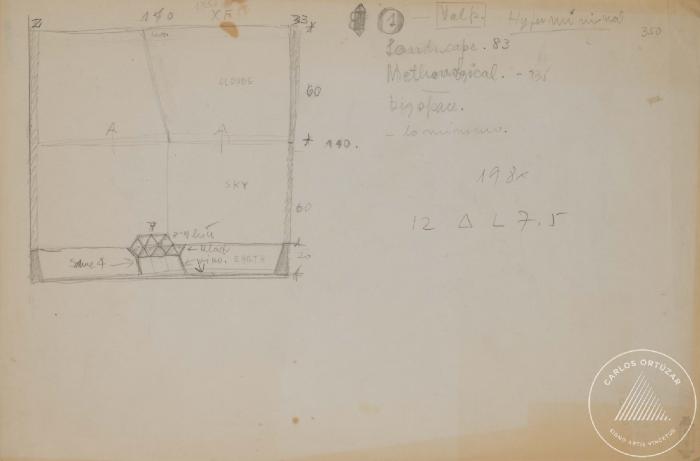 Estudios del espacio propio (6-20002)
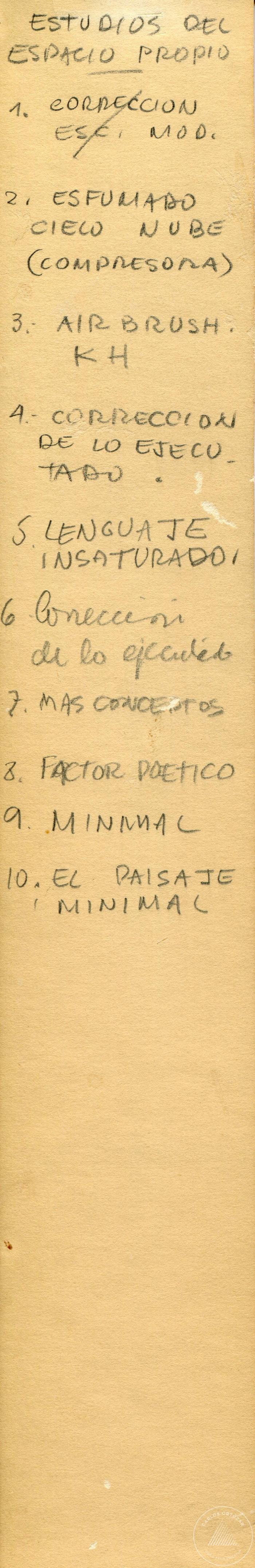 At Work from 3-10-1980 (6-20005)
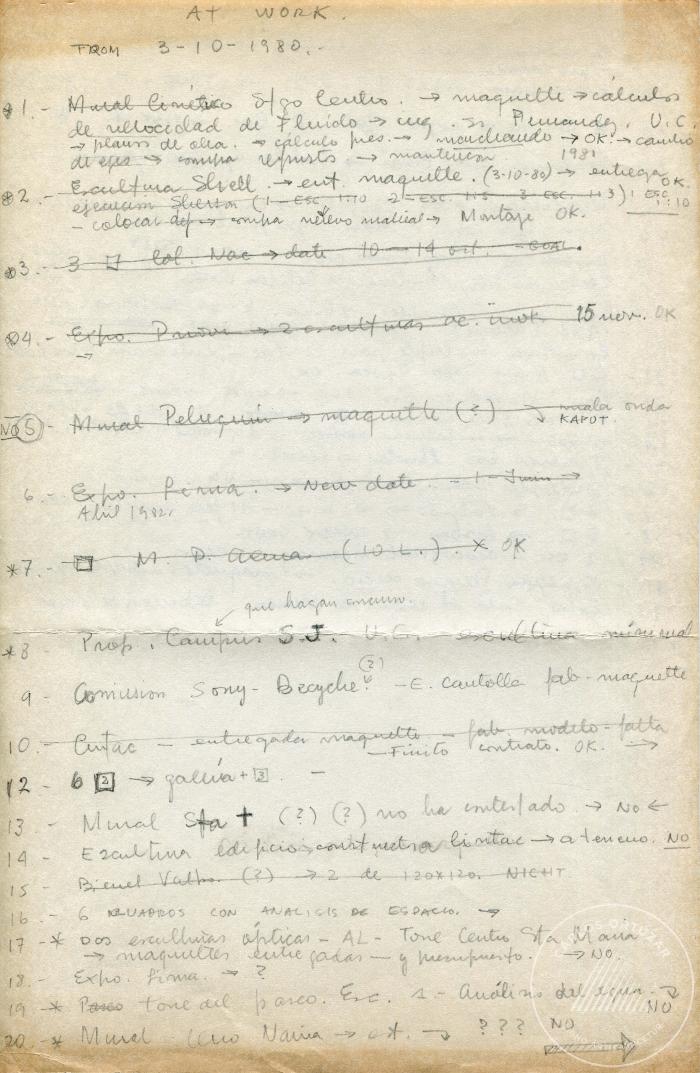 Descripción escultura cuatro primas (titulo tentativo) (6-20006)
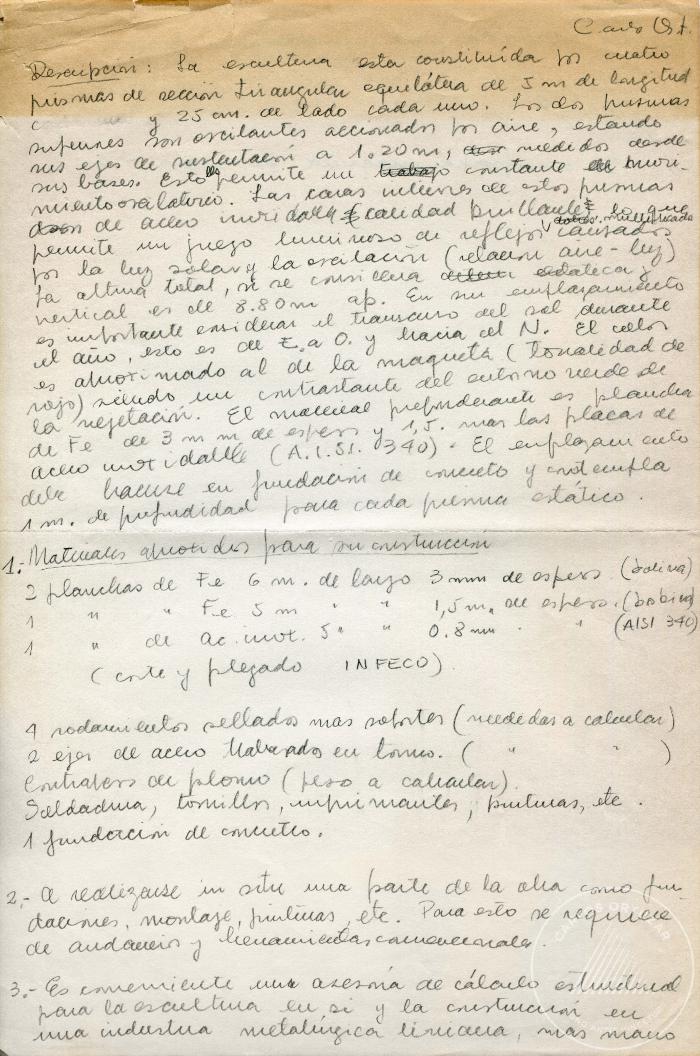